Австрія    Австрійська республіка(Republik Österreich)
Підготував учень 6(10)-Б класуМартинюк Вадим
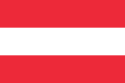 Австрійський прапор
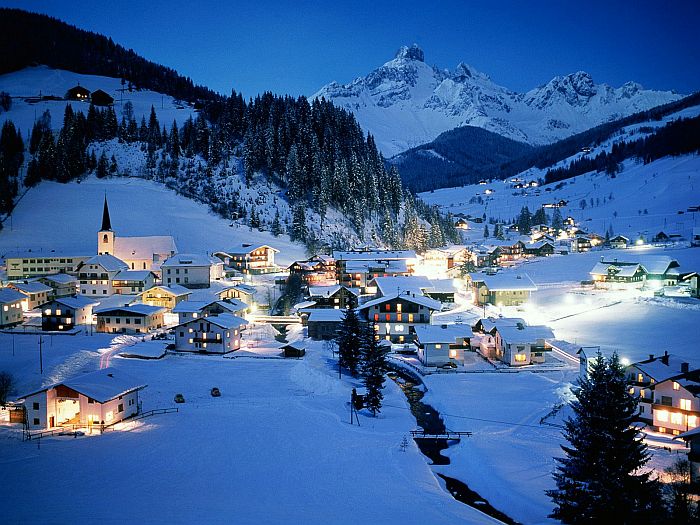 Площа — 83 871 км², населення — 8 414 638 чоловік (2011 рік). Столиця і найбільше місто — Відень.
Складається з 9 федеральних земель.Державний устрій-федеративна республіка.  Офіційна мова — німецька, регіональні мови: словенська, хорватська та угорська. Грошова одиниця — євро, до впровадження євро — австрійський шилінг. Член ООН та ЄС.
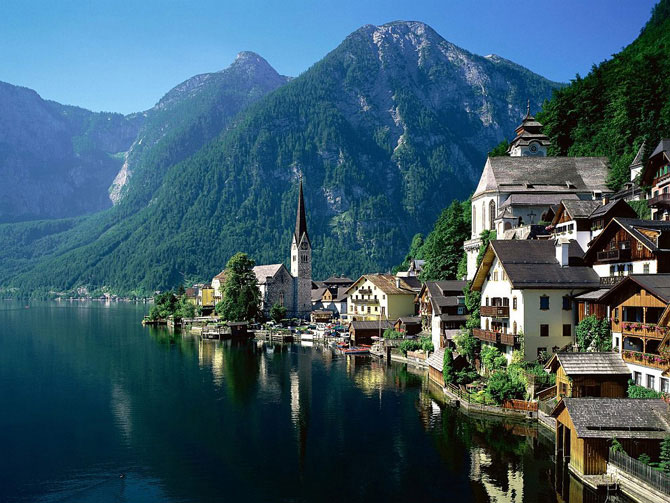 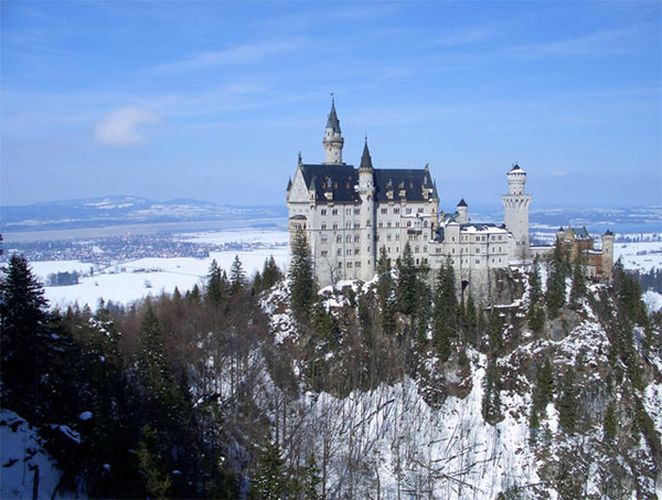 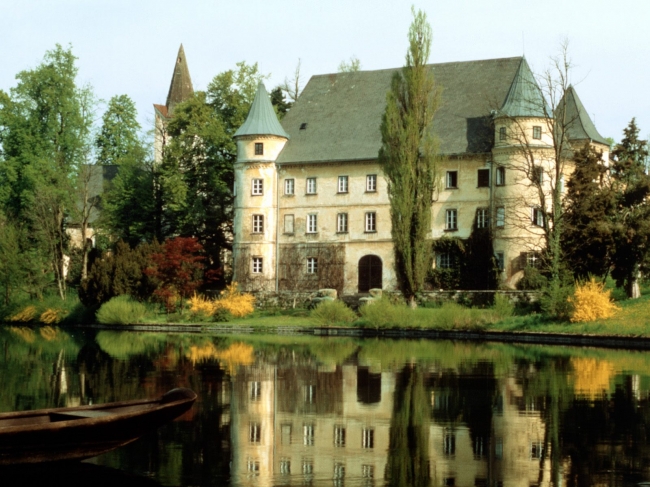 Країна знаходиться у Центральній Європі. Межує з Чехією (спільний кордон — 362 км), Німеччиною (784 км), Угорщиною (366 км), Італією (430 км), Ліхтенштейном (35 км), Словаччиною (91 км), Словенією (330 км), Швейцарією (164 км).
Клімат помірний, континентальний, на заході вологий. Середня температура січня від —1 °C до —5 °C, липня від +17 °C до +19 °C. Опадів у долині Дунаю 500—600 мм, в Альпах 1 500—2 500 мм.
Головна ріка Австрії — Дунай, що перетинає всю північну частину держави. Найзначніші його притоки в межах кордонів Австрії: Інн, Траун, Енс.
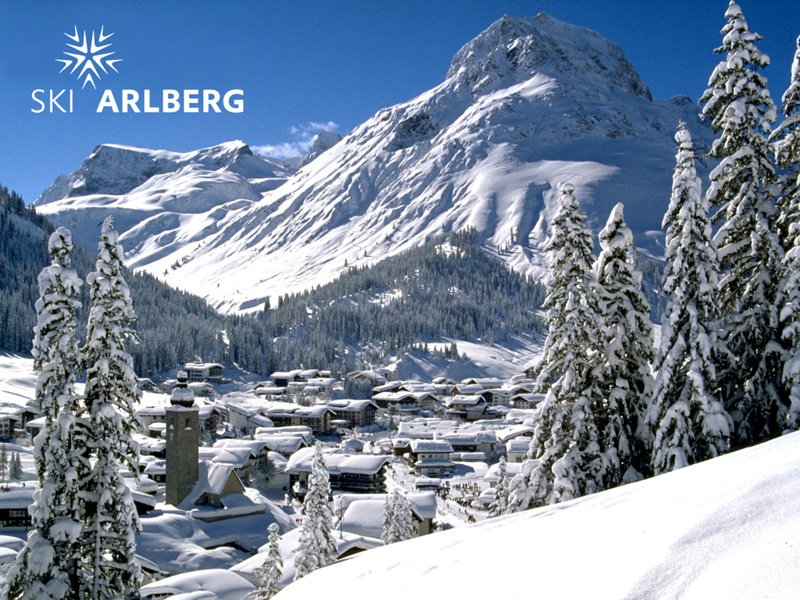 Понад 1/3 території займають гірські ліси і складаються переважно з дуба, бука, ялини, смереки, модрини.
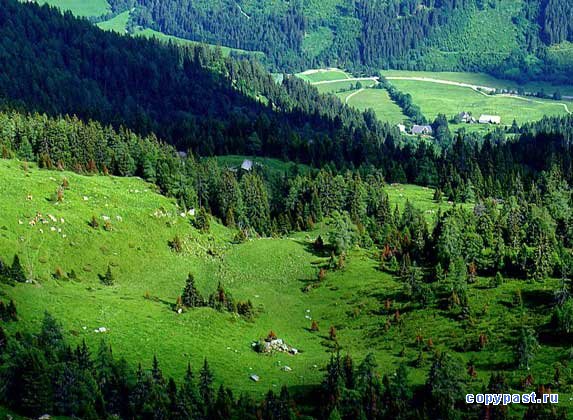 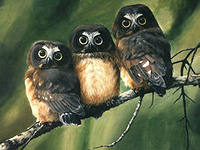 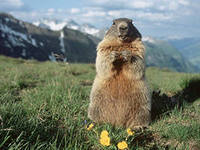 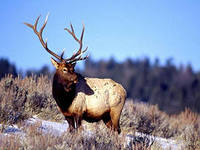 В Австрії переважає середньоєвропейський тваринний світ: сарна, олень, заєць, фазан, куріпка, лисиця, борсук і вивірка. Типовими представниками альпійської фауни є козиця, бабак альпійський і гірська сова.
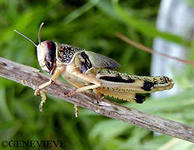 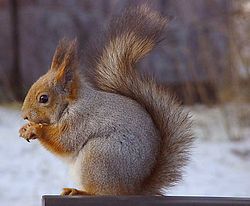 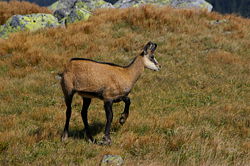 Близько 97% населення Австрії — австрійці. В прикордонних районах країни живуть хорвати, словенці, угорці.
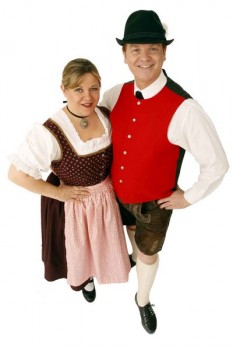 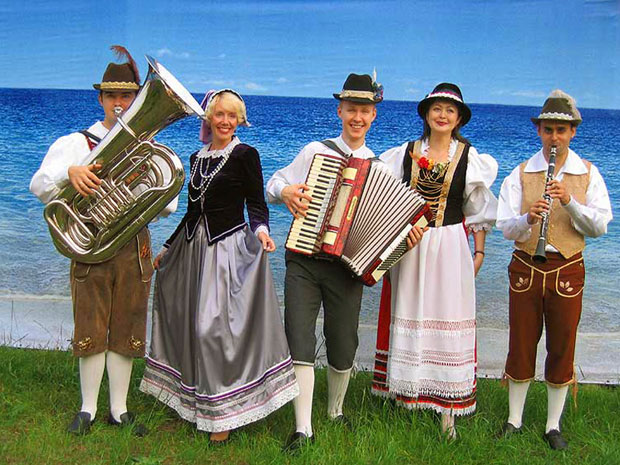 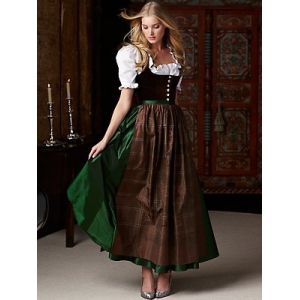 Більшість віруючих (близько 90%) — католики.Існують громади протестантів.
З самодіяльного населення більшість зайнято в сфері торгівлі та обслуговування, а також промисловості і будівництві, у сільському і лісовому господарстві.
Однак,саме гірськолижні курорти — одна з найприбутковіших галузей в економіці (понад 170 млрд. шилінгів на рік).
Основні галузі промисловості:
машинобудування (транспортне, сільськогосподарське, електротехнічне)
металургія та виробництво алюмінію
харчова промисловість;
текстильна промисловість
хімічна промисловість (азотні добрива, сірчана кислота, штучне волокно та інші хімічні продукти)
електротехнічна промисловість
лісова промисловість 
гірнича промисловість 
виробництво стрілецької зброї 
виробництво штучних кришталевих кристалів -Сваровські
Незважаючи на гористу місцевість, використання сучасних методів землеробства дає Австрії можливість забезпечувати продуктами 3/4 потреб внутрішнього ринку. У країні виробляють майже всі види сільськогосподарської продукції. Провідне місце належить інтенсивному тваринництво. Для виноробства вирощують виноград, ліси дають сировину для целюлозно-паперової промисловості. Під пасовищами і луками — 28% усієї території, орної землі — 21%. Основні зернові культури: пшениця, жито, овес; технічні — цукрові буряки.
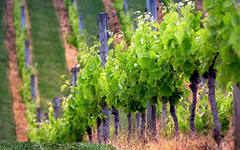 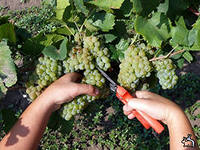 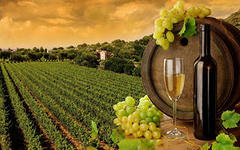 Торгує більш ніж з 150 країнами світу.
Експорт: машини та устаткування, транспортне та автомобільне устаткування, папір та пиломатеріали, текстиль, одяг, залізо і сталь, хімічні речовини, продукти — $91,2 млрд. доларів:
Німеччина — 36,0 %;
Італія — 8,6 %;
Швейцарія — 5,0 %;
Угорщина — 5,0 %;
Франція — 4,5 %.
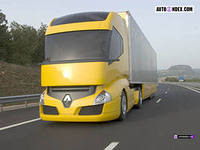 Імпорт: нафта та нафтопродукти, природний газ, устаткування для машинобудування, зерно, бавовна, кольорові метали — $92,6 млрд. доларів:
Німеччина — 41,8 %;
Італія — 8,0 %;
Франція — 4,9 %;
США — 4,8 %.
Розвинуті всі види сучасного транспорту: повітряний, залізничний, автомобільний, водний, трубопровідний.
1. Залізничний транспорт
Загальна протяжність: 6399 км (3523 км електрифіковано)
2. Автошляхи ( Автобани)
Загальна протяжність: 200 000 км (100% з твердим покриттям, включаючи більш ніж 2000 км експрес-трас)
3. Водні шляхи
358 км.
4. Трубопровідний транспорт
Нафтопровід : 777 км
Газопровід : 840 км
5. Аеропорти
На території Австрії розташовано 55 аеропортів та два геліпорта.
1. Віденська газета «Wiener Zeitung» - є найстарішою газетою у світі. Перший її випуск припав на серпень 1703 року. 2. Щорічно, в лютому проходить знаменитий віденський бал. Потрапити на це торжество не тільки дуже складно, але й вимагає значних фінансових витрат. Вартість квитків на бал коливається від 200 євро до 20 000 євро.
3. Більшість віденських районів забезпечуються найчистішої водою з гірських джерел, тому у Відні можна сміливо пити з крана, без ризику для здоров'я. По трубопроводах вона доставляється в місто вже більше 130 років.
4. Колесо огляду у віденському парку Пратер було встановлено ще в середині дев'ятнадцятого століття, що робить його найстарішим колесом огляду у світі. Тепер воно вважається одним з повноправних символів Відня. Незважаючи на те, що воно було побудовано так давно, його розміри (65 метрів у висоту) вражають і сьогодні.
5. В більшості кафе і барів Відня встановлені спеціальні автомати для протверезіння аж надто захмелілих гостей. Для цього необхідно опустити монету в автомат і, підійшовши до хитрого отвору, отримати в ніс порцію парів концентрованого нашатирного спирту.Це миттєво приводить в порядок навіть самого хмільного відвідувача.
Австрію називають «відкритим серцем Європи».
Австрія-це країна,яка володіє захоплюючим красивим архітектурним ландшафтом, альпійськими вершинами, лугами,гірськими озерами та прохолодними лісами
Дякую за   увагу!